Learning How to Study the Bible
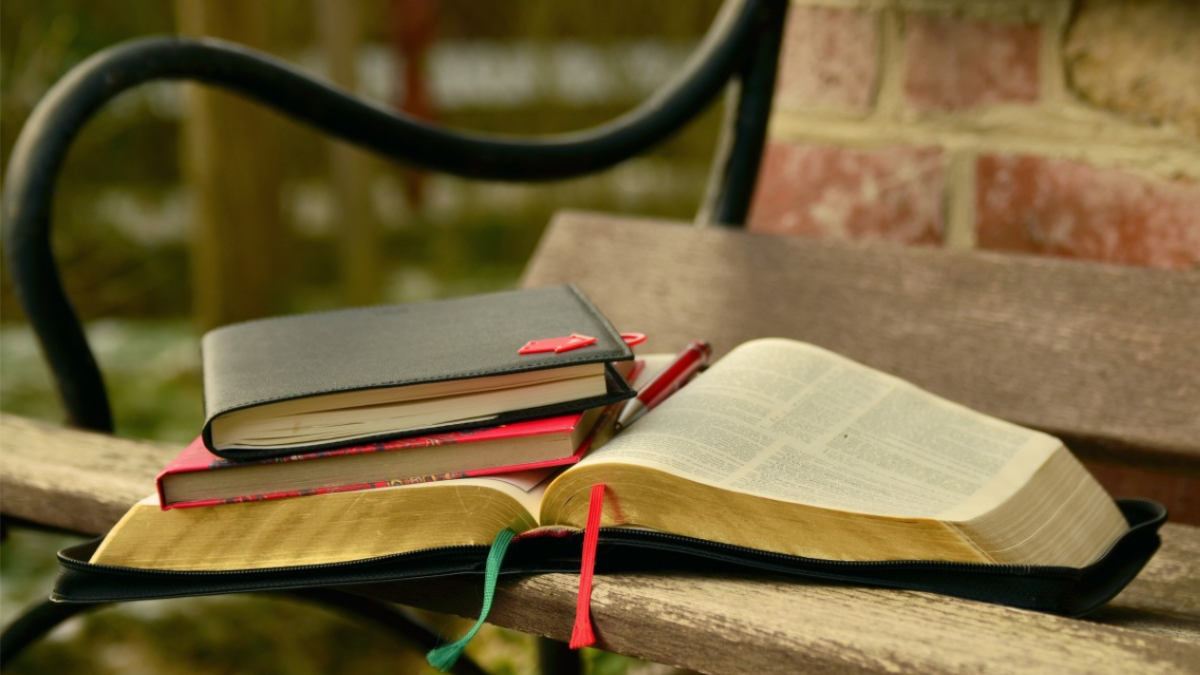 Why is Bible Study Important?
Why is Bible Study Important?
The Bible is God’s Will for Man

2 Timothy 3:16-17
2 Peter 1:20-21
2 Peter 3:15-16
Why is Bible Study Important?
The Bible is sufficient to direct our paths in righteousness

2 Timothy 3:16-17
Psalm 119
Why is Bible Study Important?
The Bible is sufficient to direct our paths in righteousness

2 Timothy 3:16-17
Psalm 119
Why is Bible Study Important?
A love for God’s will is a love for God Himself

John 14:15
2 Timothy 2:15
Psalm 119:97-104; 119:137-144
Why is Bible Study Important?
Bible study helps are beneficial, but there is a difference in studying about the Bible and studying the Bible.

Nehemiah 8:5-8
Romans 1:15-16
Lesson 1 Questions
What is the consequence of rejecting God’s will for man?         (John 12:47-50)
Is there a danger in being ignorant of God’s will? If so, Why? (Hebrews 5:12 – 6:6)
Read through Psalm 119. Choose 2 or 3 verses that indicate the importance and power of God’s words to share with the class.
What is a disciple? How does a disciple signify love for the teacher?
What are some books and resources that might replace the Bible itself as authoritative in the minds of men?